XI Conferencia Regional Sobre la Mujer de ALC, julio 2010                      Implicancias del acceso  universal en la salud de las mujeresLa cobertura universal de la salud:                                                      un tema en la agenda de las mujeres
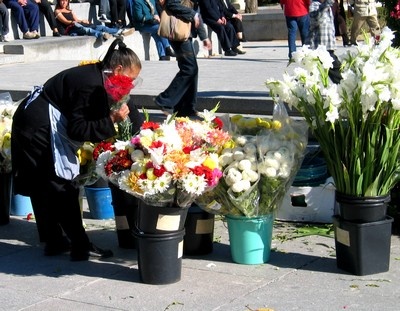 Maria Isabel Matamala Vivaldi – Chile, Observatorio de Equidad de Género en Salud,
Red de Salud de las Mujeres Latinoamericanas y del Caribe
El horizonte Equidad de género en salud
Justicia en la distribución de beneficios, poder, recursos, servicios y responsabilidades en salud entre mujeres y hombres, restableciendo equilibrio entre sexos
  
Igualdad de género en salud
    Ausencia de discriminación en base a sexo respecto de oportunidades, asignación de recursos y beneficios, y acceso a servicios

Se evalúan desde los marcos derechos humanos y determinantes sociales de la salud
Aplicando género en políticas de salud
Identificar diferencias por sexo en materia de : riesgos, acceso a recursos y servicios, responsabilidades y reconocimiento, poder y resultados salud ¿Desigualdades?

 Precisar las necesidades diferenciadas de mujeres y hombres y priorizar en base a éstas para formular políticas 

Considerar a mujeres y hombres en  provisión / consumo deservicios de salud ¿Se reconoce/retribuye rol? 

Poner atención a posible impacto diferente de la política en  M y H (financiero, sanitario, exclusiones protección). 

 
Los buenos sistemas de salud identifican y abordan las necesidades diferenciadas (OMS)
Ambitos en que se expresan                                             las desigualdades  de género en salud
1. Estado de salud (huella equidad en resultados de salud) 

2. Acceso y uso a recursos y servicios de atención de salud  

3. Financiamiento de la atención (contribución financiera)

4. Participación y reconocimiento en el trabajo de salud (roles diferenciados por sexo)

      Las desigualdades en cada  ámbito hacen visibles necesidades diferenciadas de las mujeres en salud
1. Las mujeres, desiguales en su estado de salud
Viven más que los hombres pero con mayor morbilidad, enferman y mueren por causas diferentes a las de éstos (ej. reproductivas, femicidio) y su salud es más vulnerable a la pobreza.

   Estudios década evidencian: en las mujeres predominan enfermedades crónicas no transmisibles (81% en Chile, 62% en Perú, 55% en México) = peor calidad de vida
   
   Estudio carga enfermedad 2007 en Chile mostró razón H:M de 0,95 ( en 1993 la razón H:M fue 1,25                                                                           

Necesitan ejercer DESC, prevención y servicios atención
1. Las mujeres, desiguales en su estado de salud
Mujeres adolescentes y jóvenes : predominan problemas de salud mental, trastornos depresivos. 
     
    Mortalidad M en el mundo durante EPP año 2008 = 342.900 muertes. El 80% muertes fue en 21 países. EUA aumentó la MM de 12  a 17 por 100.000 NV de 1990-2008.        Bolivia 390 por 100.000 NV, 65 veces superior a España. Murray, The Lancet 2008, PNUD 
      
    Cada año 4 millones mujeres ALC se efectúan un aborto. Necesidad     abordaje DSS, atención SSR, acceso a MAC C. Zurutuza, 2009 ,CLADEM 
   

 Necesitan abordaje DSS, ejercer DESC, promoción, prevención y servicios, acceso a MAC
2. Acceso y uso de recursos y servicios de atención
Las mujeres tienen mayor necesidad de atención,
    demandan  y usan más los servicios debido a: 



    su mayor longevidad con más discapacidades,      
    su función reproductiva,  
    la violencia  de género (poli consultantes),  
    su mayor morbilidad por crónicas no transmisibles, 
    salud mental - depresión
    su mayor consulta preventiva, especialmente en quintiles bajos y medios 
  
       Sin embargo integran grupos de población más excluidos                     (adolescentes, adultas mayores, etnias, inmigrantes)
2. Desigualdades en el acceso a  atención en salud reproductiva,  ALCFuente: The Millenium Development Goals Report 2010, Inst. Alan Gutmacher 2003
M que reciben 4 o + atenciones durante embarazo: área rural = 63%,  área urbana =84% ¿Cuántas excluidas?
Mayoría mujeres áreas rurales y apartadas Bolivia: sin acceso a servicios  de salud en embarazo-parto-puerperio
Partos atención institucional con personal calificado año 2008 = 86%

Adolescentes: mayores barreras acceso a servicios SSR
Número de nacimientos por 1000 mujeres de 15 a 19 años, año 2007= 74, en regiones desarrolladas = 23
Mujeres VIH+ embarazadas tratamiento ARV, 2008 = 45% 

Necesidad  abordaje DSS, DESC, servicios interculturales,
 medicamentos, políticas inclusivas e intersectoriales
3. Financiamiento de la atención
La equidad implica que cada  quien debe  aportar 
según su  capacidad económica y no según su riesgo
de enfermar o requerir servicios

En todos los países, en promedio, las  mujeres tienen
menor capacidad de pago que los hombres porque:

tienen menor participación en mercado laboral, mayor             
desempleo, mayor concentración en trabajos peor
remunerados y en ocupaciones de tiempo parcial o en
sector informal, no las cubre seguridad social, y
tienen historias laborales que se interrumpen 
por embarazo y crianza (afecta acumulación previsional)

Su falta de autonomía económica                              afecta su acceso a atención
3. Precaria capacidad de pago de millones de mujeresFuente The Millenium Development Goals Report 2010
Porcentaje en empleo informal en período post crisis:
3. Desigualdades de género en el financiamiento de la atención
No obstante la precaria situación pecuniaria de las mujeres:

En los sistemas no solidarios de salud, M pagan más que H
para mantener su salud. 

En los seguros privados pagan según  riesgo, que grava su
 capacidad reproductiva adjudicando a M costo reproducción

Hogares con mujeres jefas de hogar son más propensos a
bajar standard de vida ante gastos catastróficos en salud

El gasto de bolsillo de M en  salud es mayor que el de H

Necesidad sistemas solidarios y Estado garante
3. Evidencias desigualdad en financiamiento seguros privados no solidarios. Chile, Isapres Fuentes: La Nación 19 /06/2010 y Clarin.com 5/ 06/2010
Se toma como referencia un plan de salud precio base mensual  de $42.000 (US$ 79) para un hombre 35 años, soltero, sin hijos

A una mujer en misma condición, la Isapre la considera de mayor riesgo y le aplica factor  3,3 en la tabla. Por plan idéntico paga $138.600 (US$261)

Alzas se calculan en base a tabla  de dos factores: sexo y edad. Primas a pagar = en función del riesgo individual de beneficiarias/os. ¿Fallo x inconstitucionalidad?
Necesidad sistema solidario y no discriminación
4. Participación en el trabajo de salud
En sector salud las mujeres predominan en puestos trabajo con < remuneración, prestigio y poder  y participan menos en las decisiones políticas de salud

Sistemas de salud no responden a necesidades de RRHH M afectadas por condiciones de trabajo,  descontento  población        ausentismo
     
En las familias y la comunidad realizan el trabajo de cuidado de salud no remunerado     impacto en economía y salud M. Escasa participación ciudadana
      
Necesidad  mejorar cobertura y reconocimiento, y
 fortalecer la participación ciudadana M a través de APS
Los sistemas de salud que responden a las necesidades de las mujeres
Sistemas solidarios, equitativos, universalistas:    acceso
Tienen como principio y propósito la equidad de género
Toman decisiones en forma participativa e inclusiva 
Priorizan  la APS como clave para: llegar a comunidad, impactar DSS con acción intersectorial,  mejorar acceso/uso de servicios,          dar prestaciones integrales, mejorar resultados en salud y            disparidades
Identifican aspectos que refuerzan desigualdades de G y usan herramientas para erradicarlas (ej. presupuestos G)
Organizan información y aplican indicadores de género

               Hacen más efectiva la protección social contribuyendo  a                               mejorar su calidad de vida y su salud
Tipos de sistemas salud según valoresAdaptado de S. Fleury  por F. Tobar (2005)
Modelos de financiamiento de sistemas de salud Adaptado de Médici por F.Tobar 2005
Sistemas Cobertura universal (CU) de salud(Fuente: Sarah Payne et al. 2009, Observatorio Europeo de Sistemas de Salud y Políticas)
Incorporan la salud como derecho, el Estado cumple rol muy activo como garante protector de derechos, el acceso a  la atención  es equitativo, garantizado y financiado con recursos públicos (impuestos) y contribuciones eliminando la discriminación, abordan género en todos sus niveles, son participativos y transparentes
          
     La APS es eje estructurante fundamental: promoción, prevención, acceso a cuidados y tratamientos, favorecen empoderamiento e impactan resultados de salud de M y H       
         
    CU sostenible debe considerar: fuerza trabajo, servicios, información, financiamiento, tecnologías, gobernanza

      Supone cambios estructurales en modelos de aseguramiento y sistemas prestación de servicios
Distribución de la población por sistema previsional de salud, Chile
 1990-2006 (%)
90
77,9
80
72,5
68,2
65,8
70
64,2
63,4
62,2
60,0
60
50
40
30
25,1
24,0
23,4
20,9
20,4
16,8
15,4
20
13,7
12,5
12,3
11,2
11,1
9,7
8,1
7,4
10
5,2
0
1990
1992
1994
1996
1998
2000
2003
2006
Público
ISAPRE
Otros
Sin sistema
Fuente: MIDEPLAN, Encuestas CASEN 1990-2006.
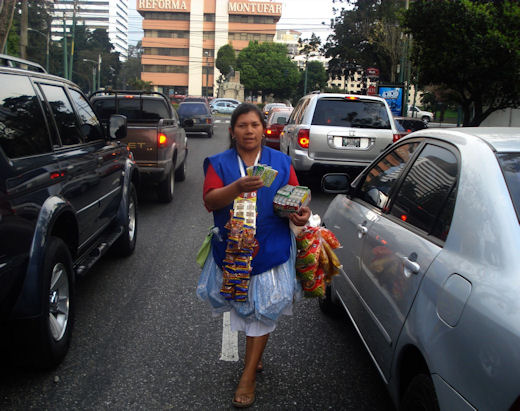 “Los sistemas de salud ‘ciegos a género’ refuerzan la desigualdades e inequidades de género en salud en sus políticas y en el cotidiano”.
(Sarah Payne et al, Observatorio Europeo de Sistemas de Salud y Políticas)

GRACIAS